海外放送情報
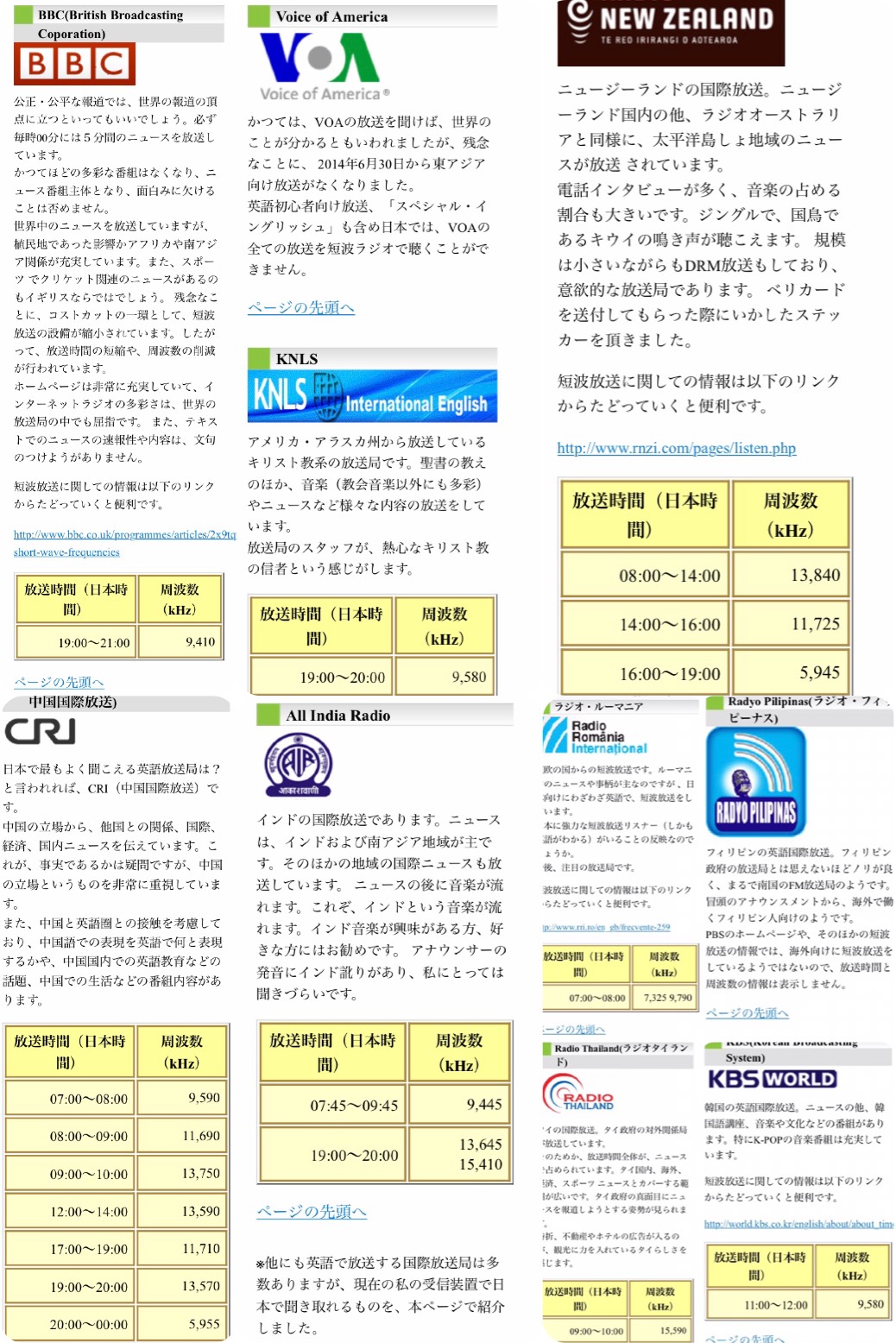 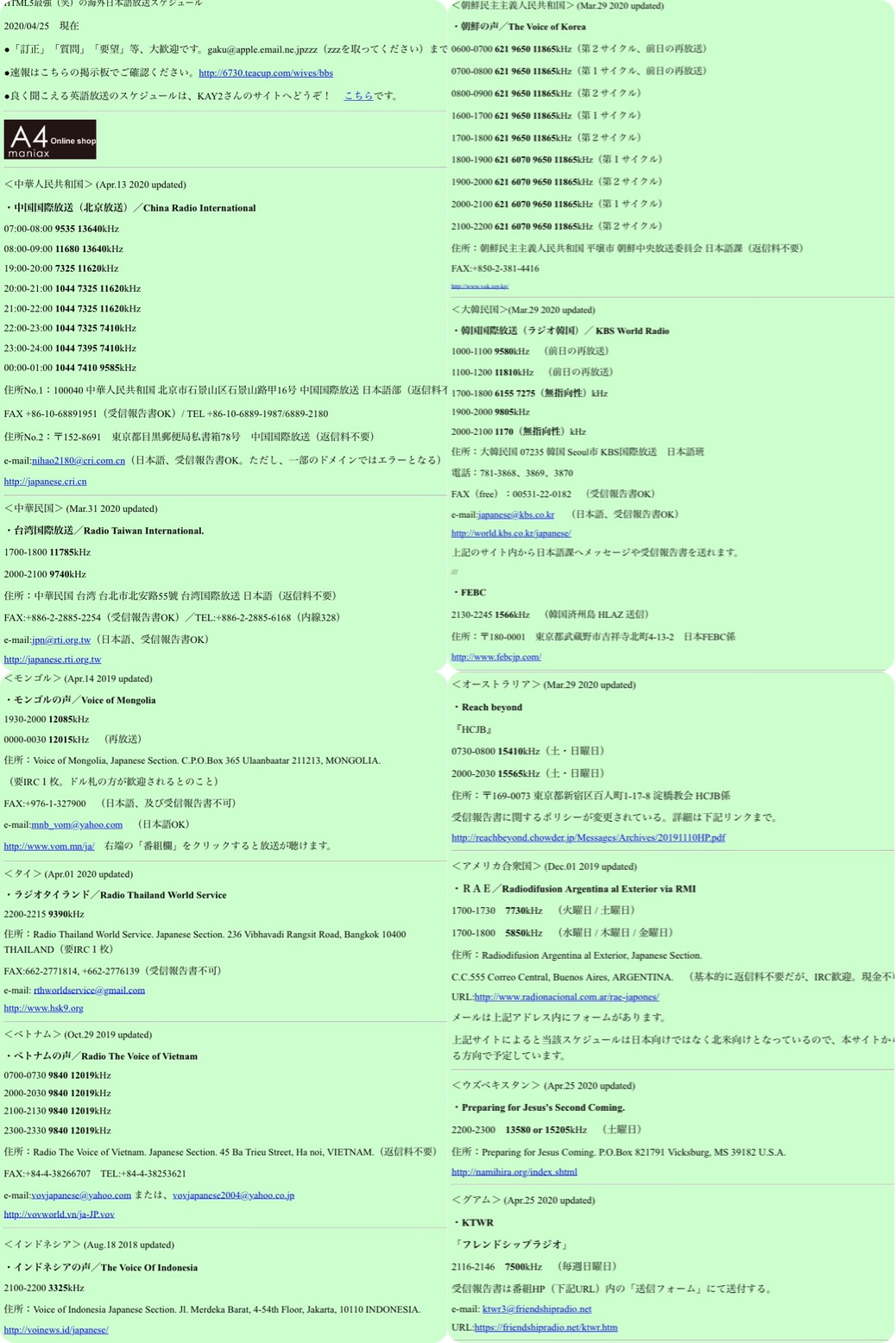 航空無線情報
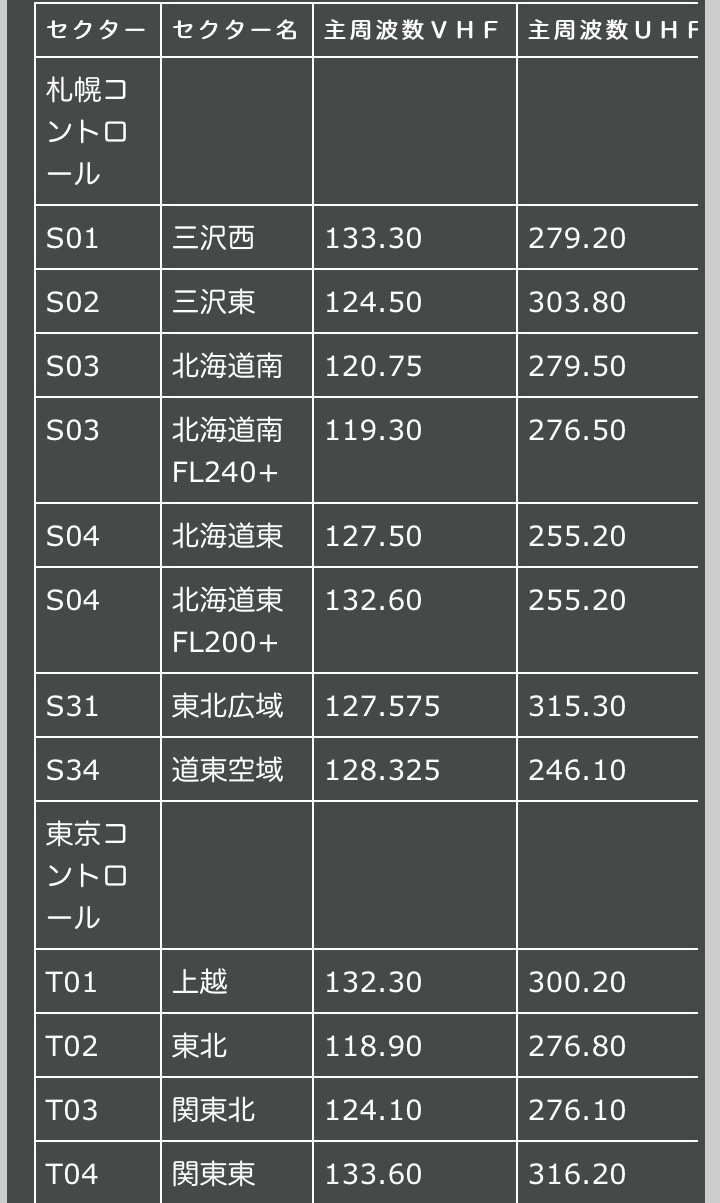 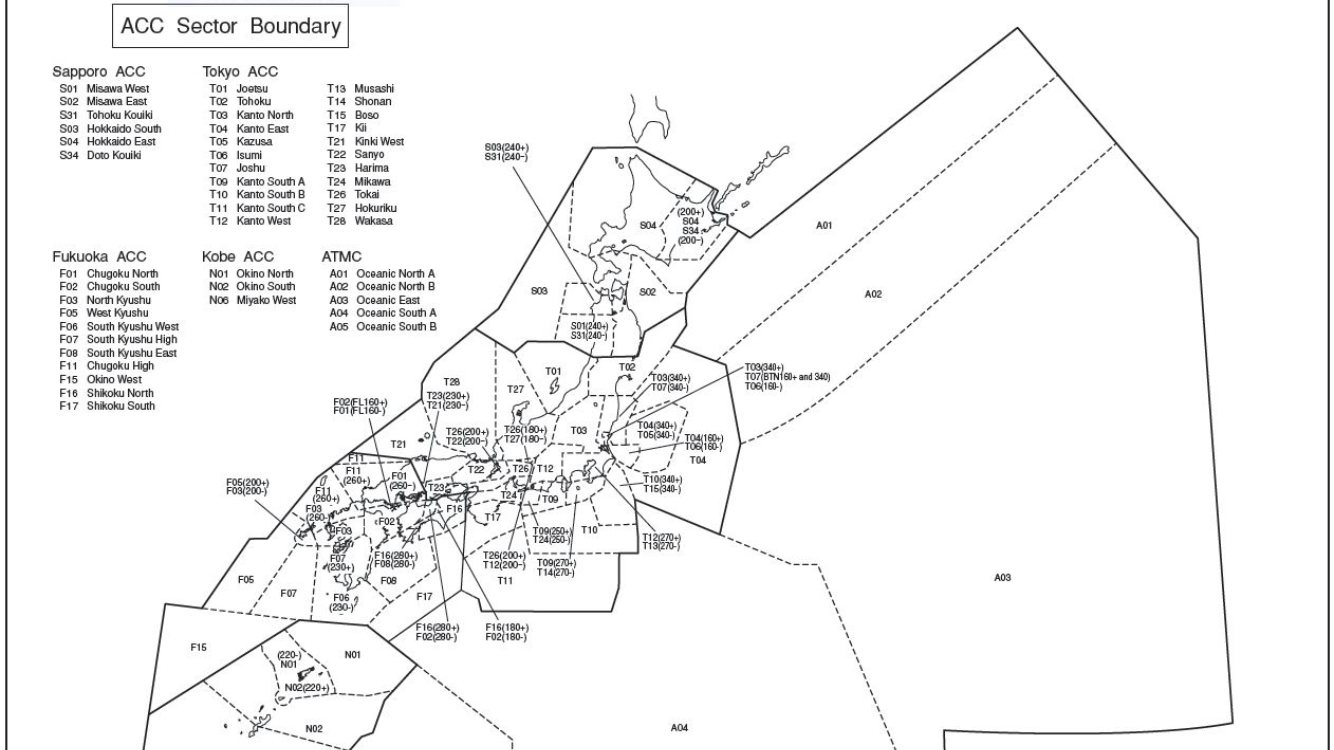 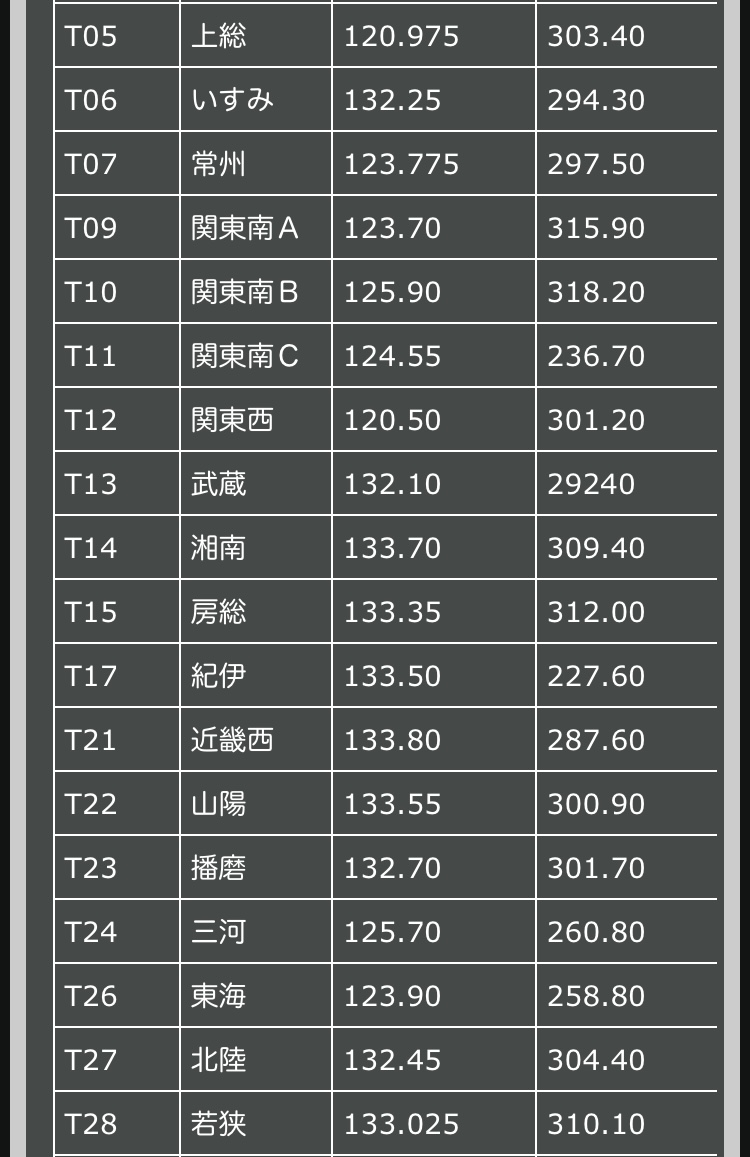 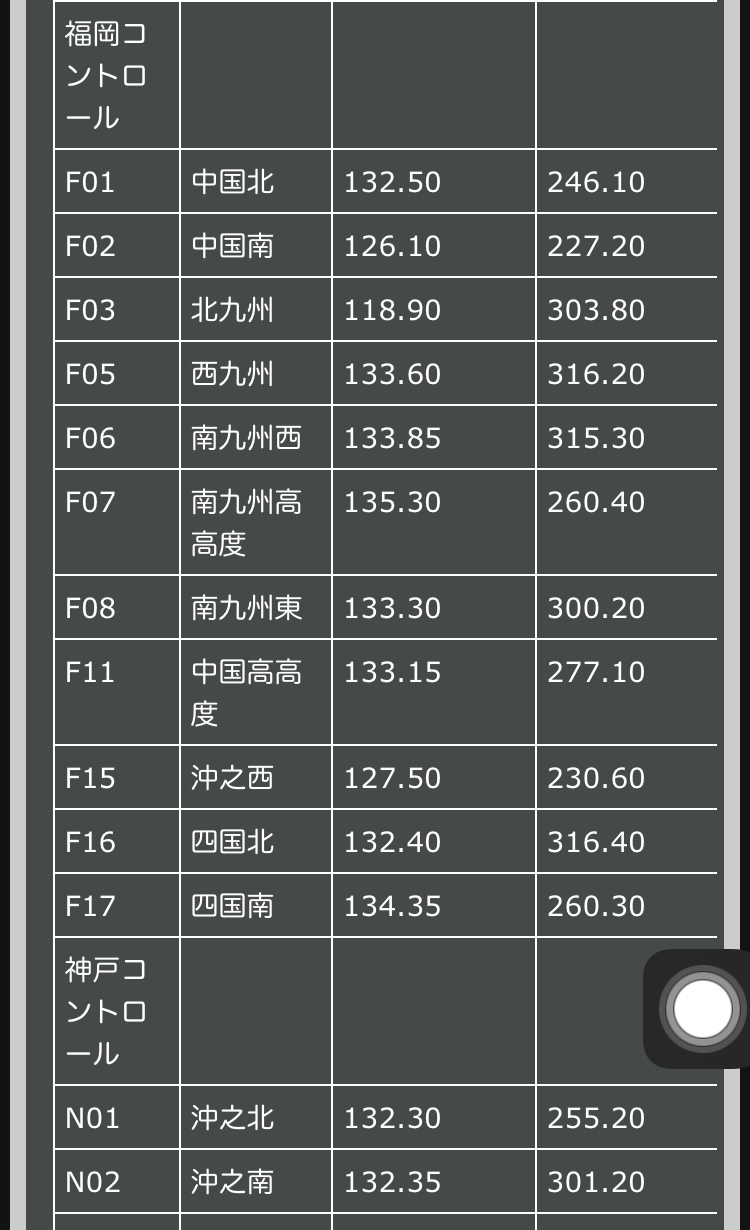 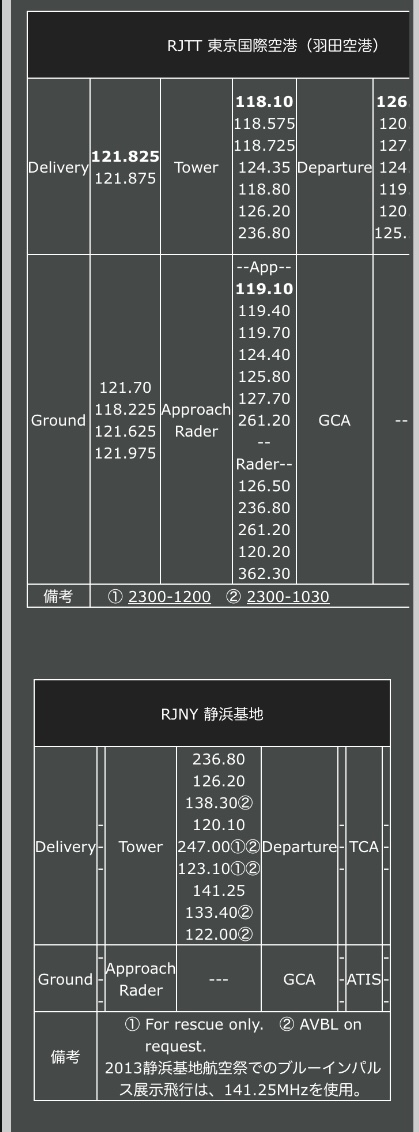 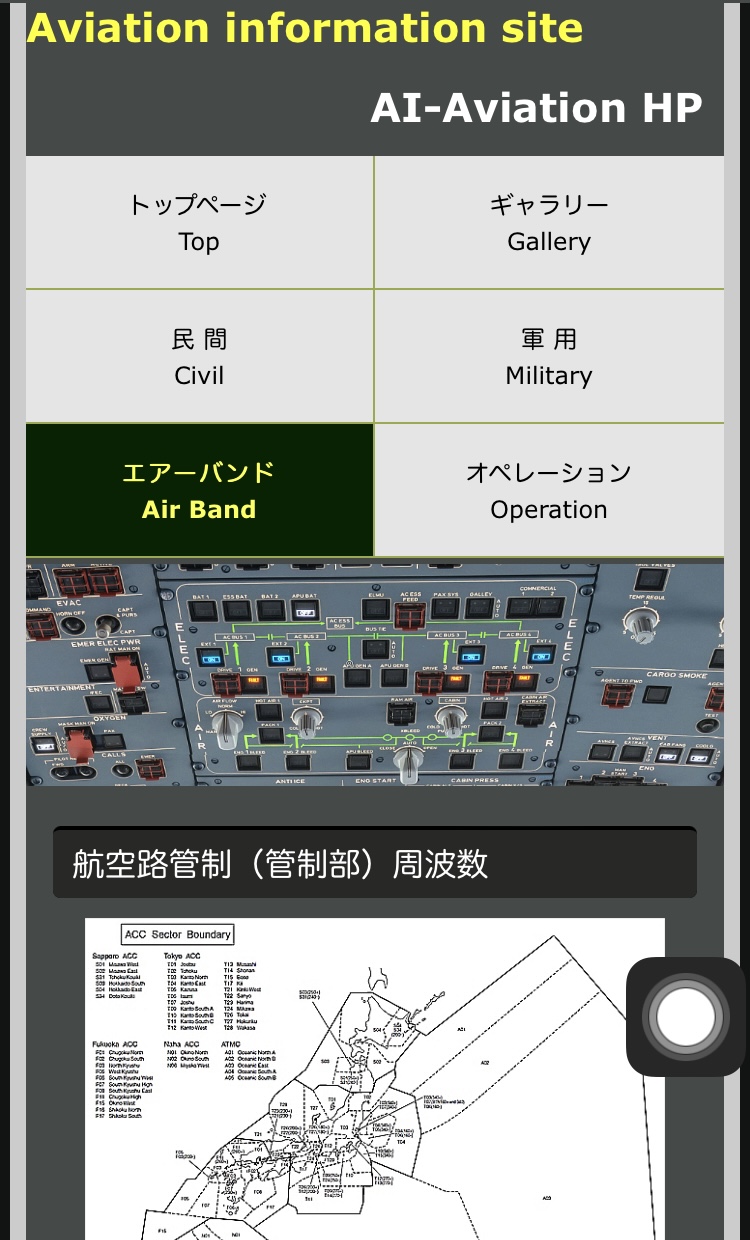 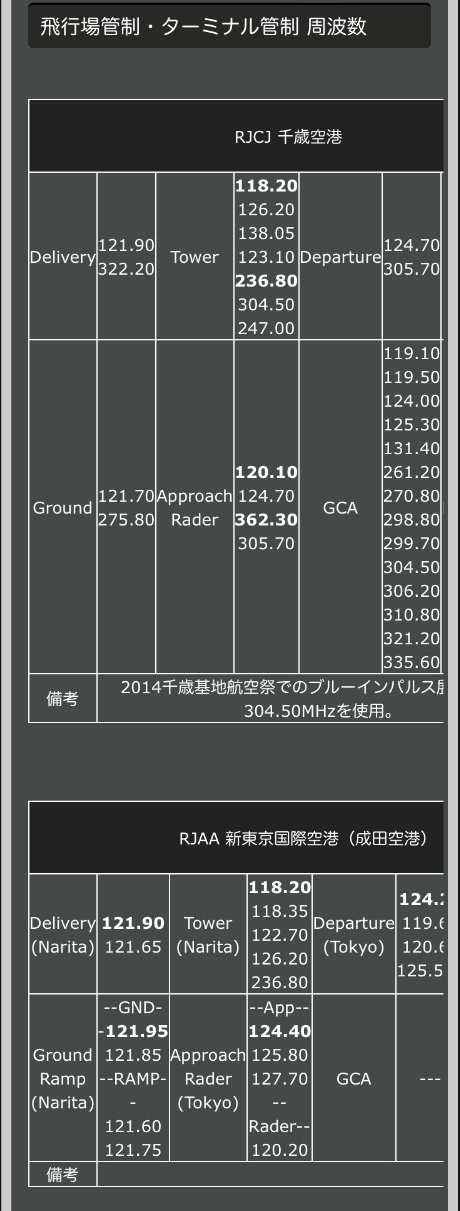 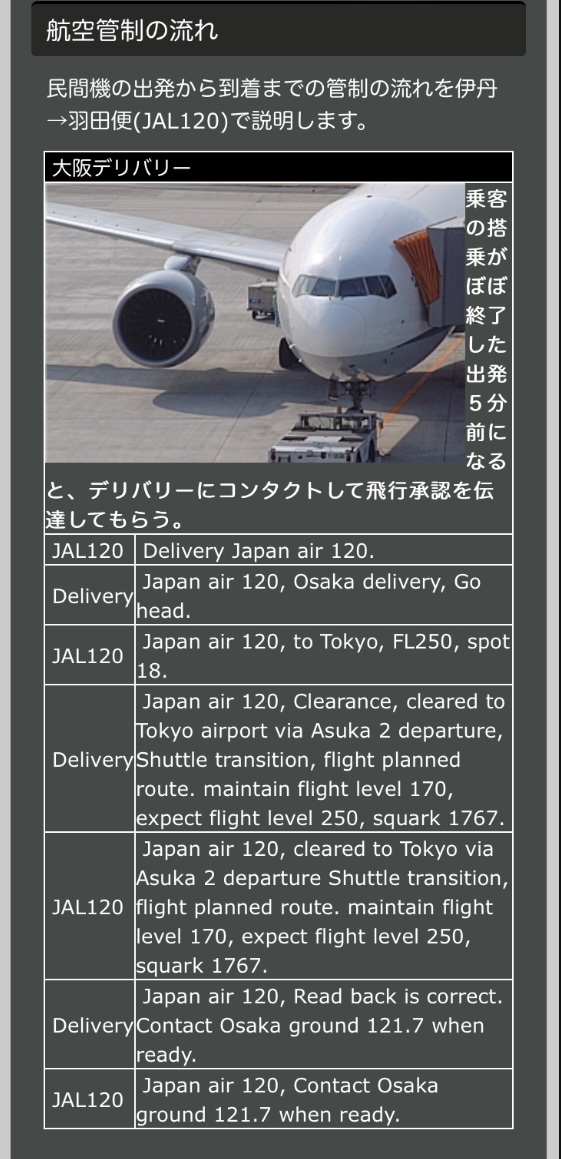 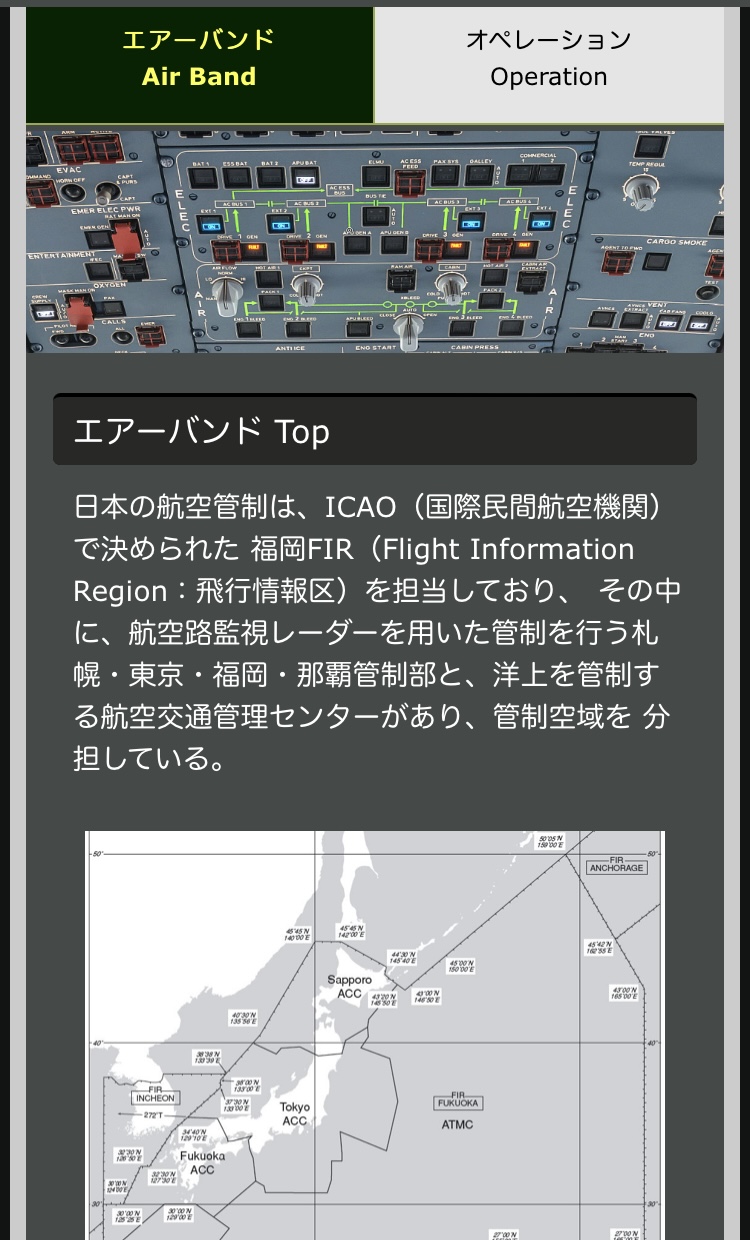 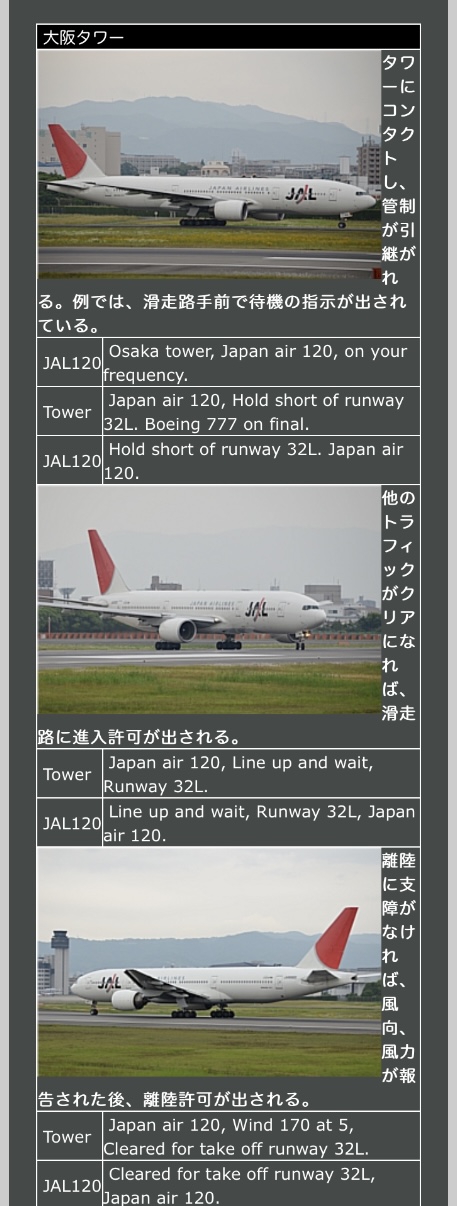 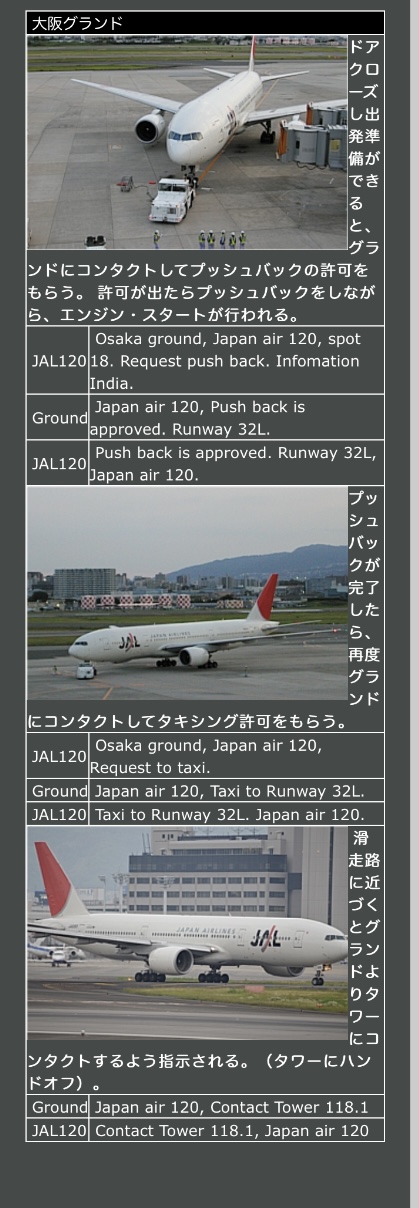 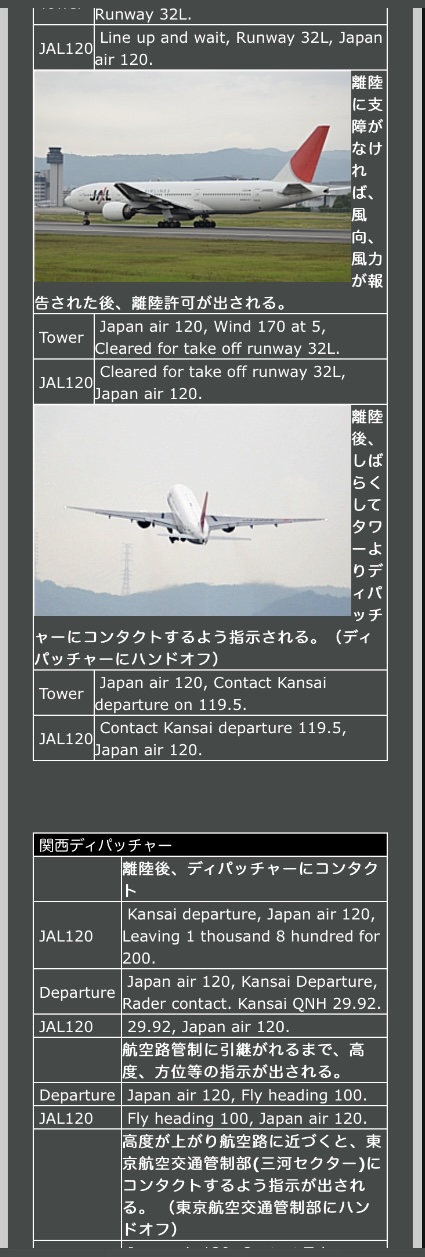 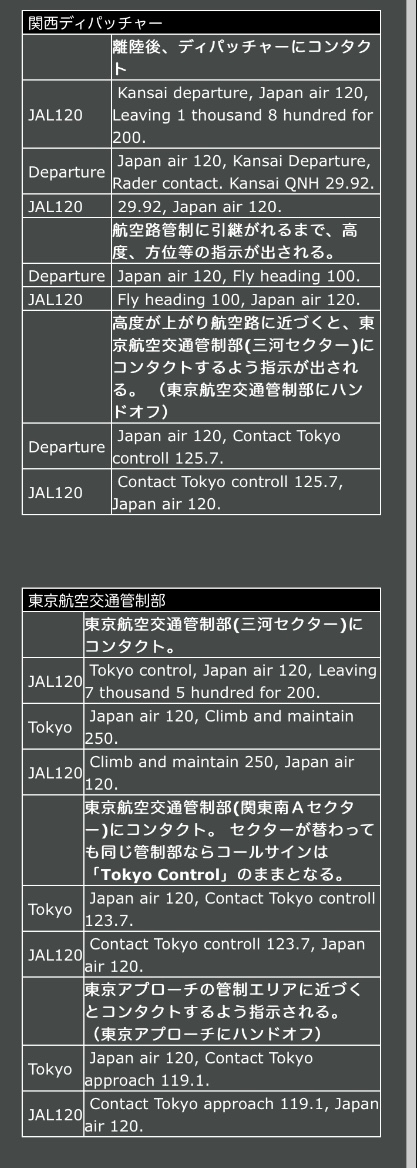 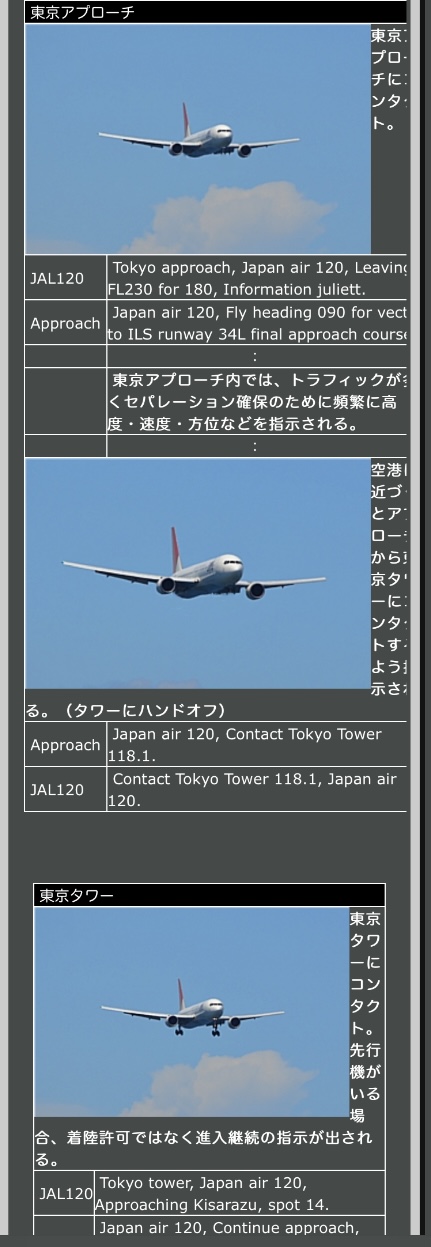 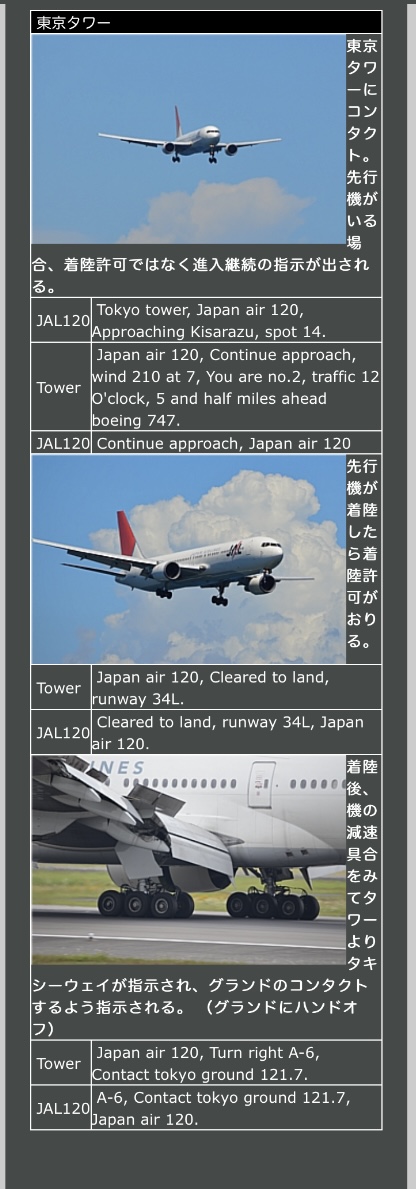 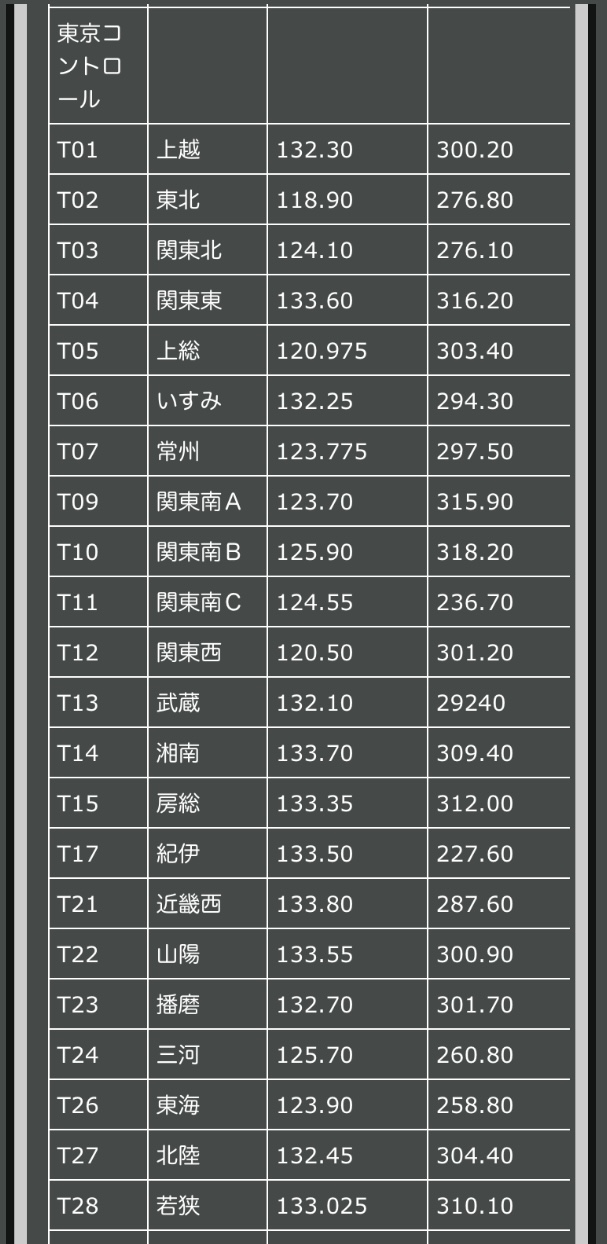 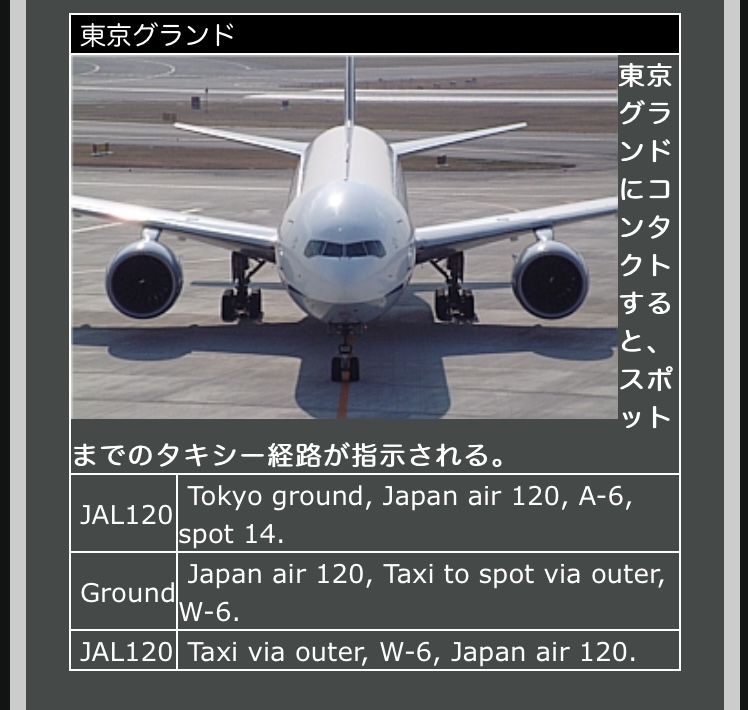 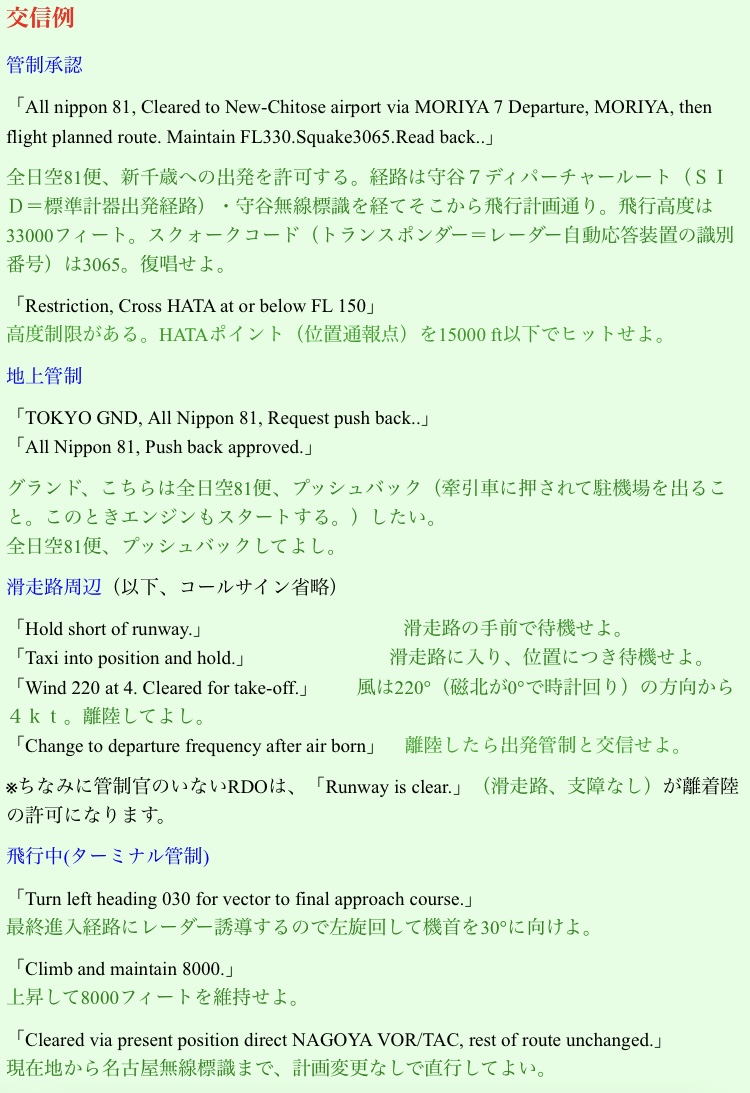 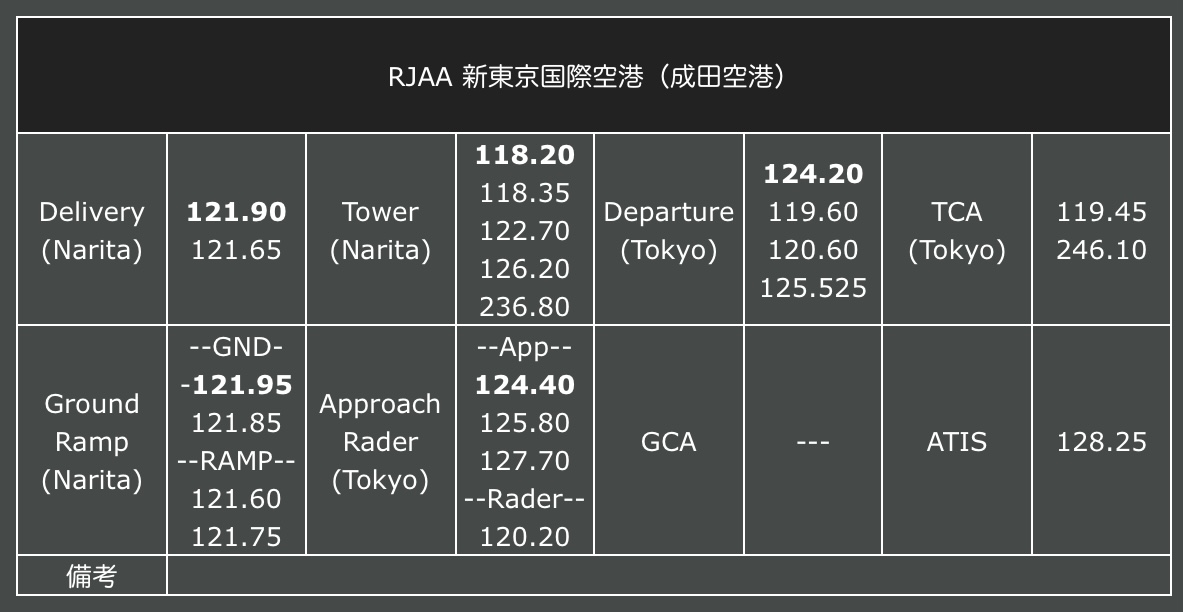 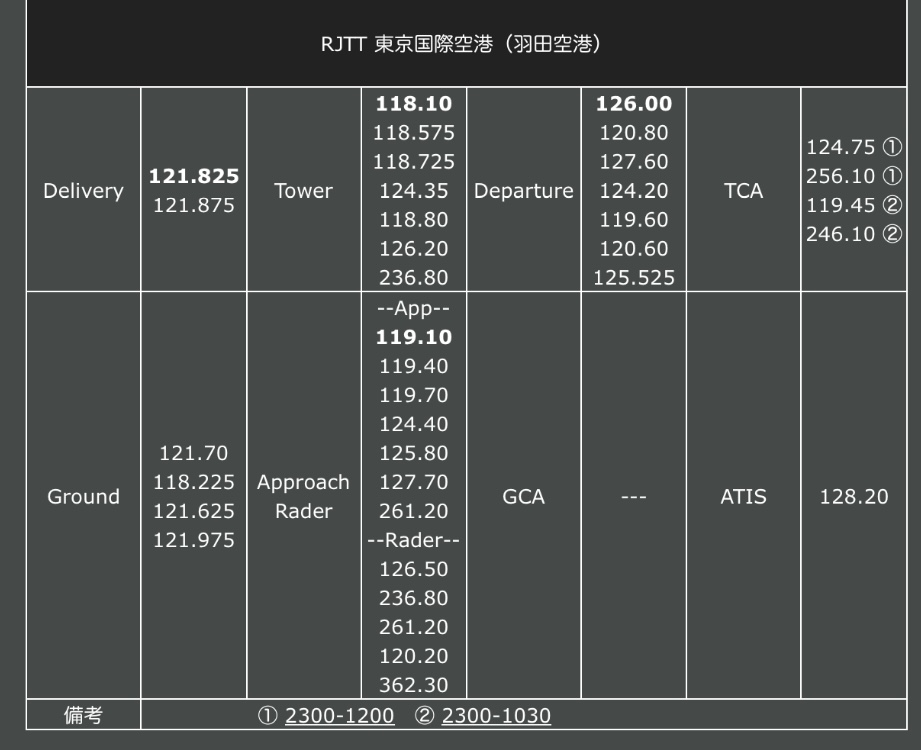 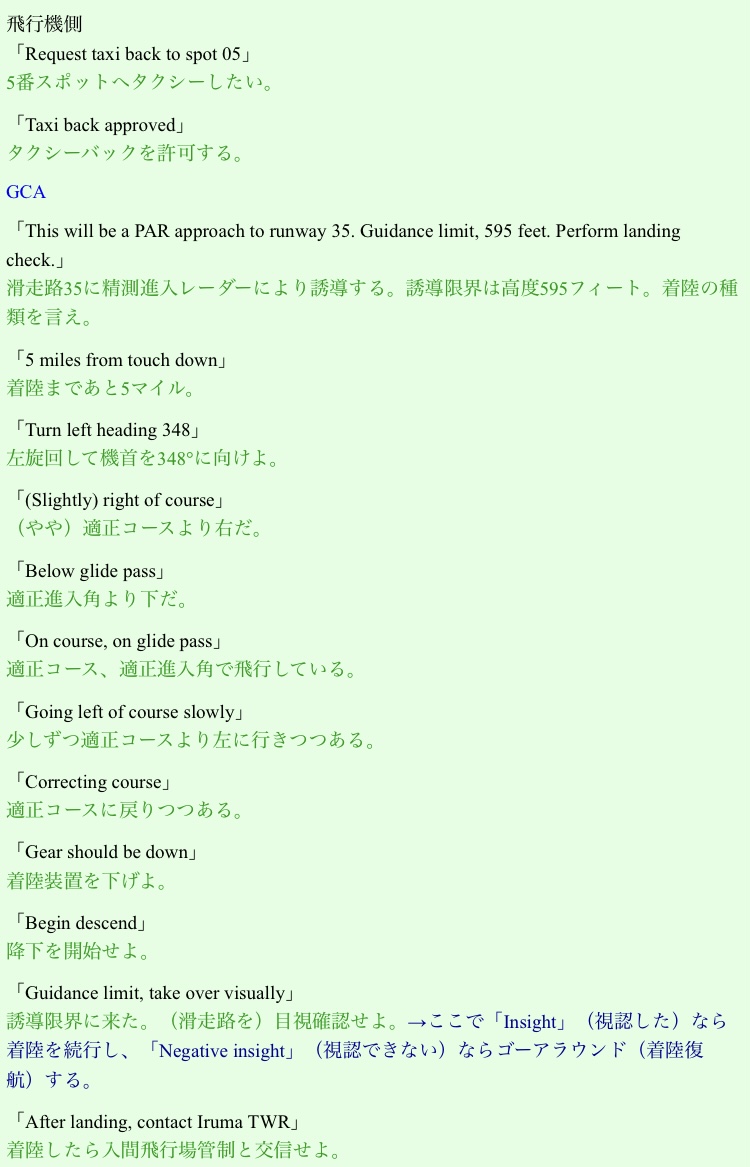 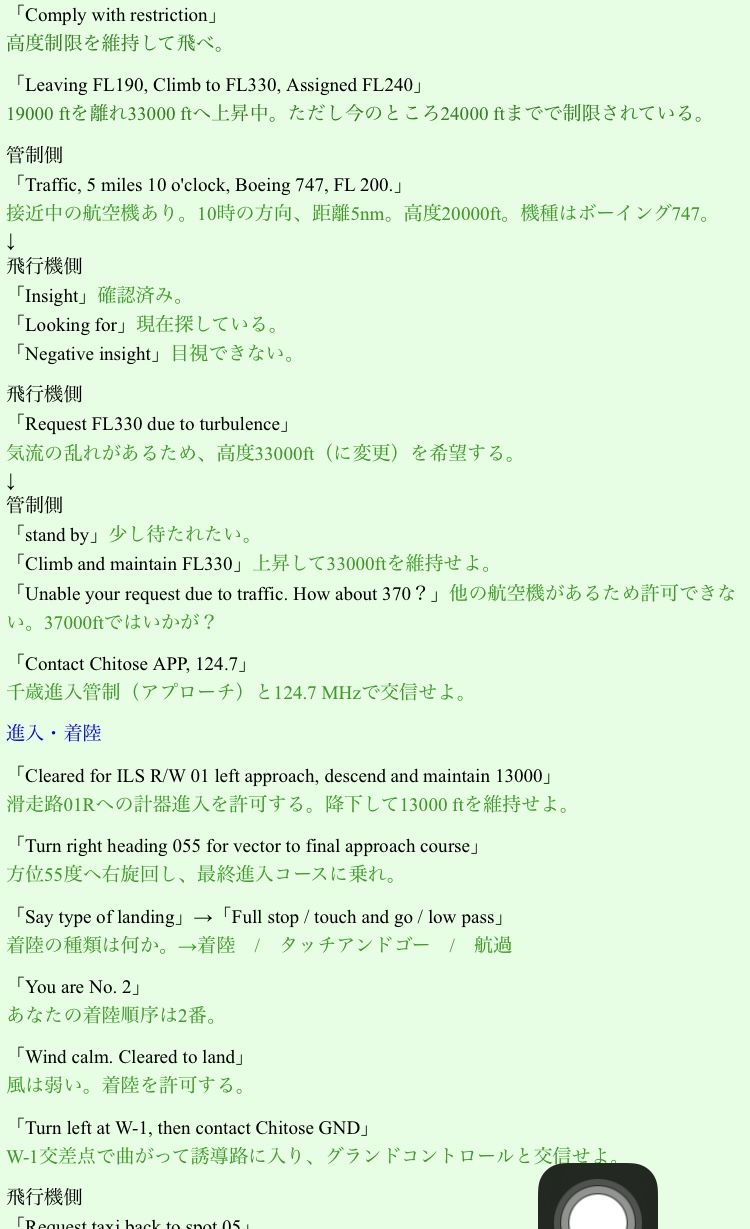 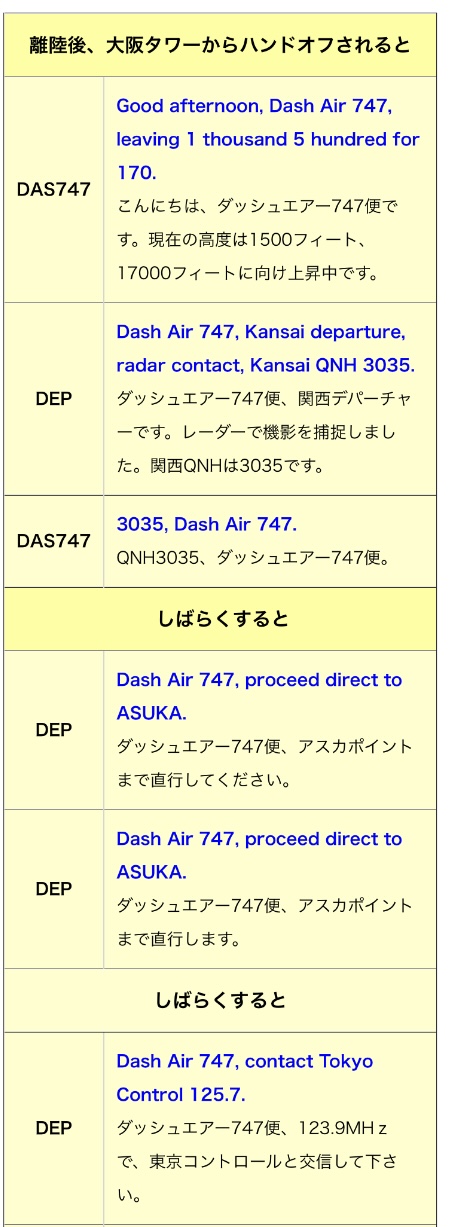